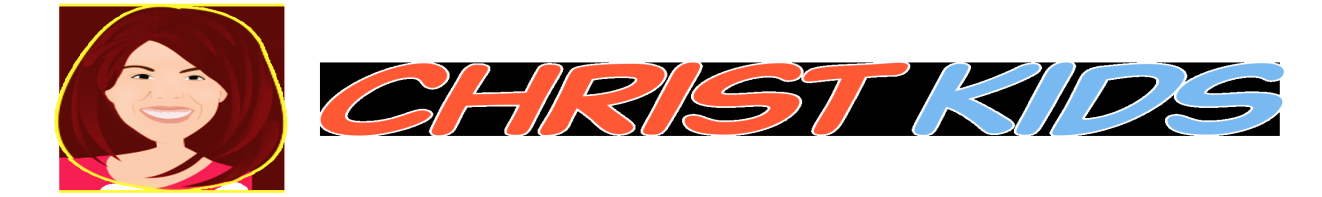 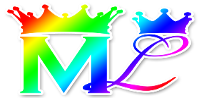 Lesson #407 There are no good ones, they are all bad
For MelquisedecLisbet!!
For our Father and our Mother!!
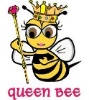 Faithful brothers and sisters, today Christ Lisbet explains what it says in Psalm 14:3, there is
 not even one good man. It tells us about how men have falsely called themselves representatives of God, they say they know God but in reality, do not. They accuse God of any bad thing that happens.

Everyone is born from a father and a mother that raise us and nourish us, but we each have our own families with different norms, customs and religions and what we hear as children is what we believe. Man thinks they know God. They say that if there is an accident, it is because God allowed it to happen. That if some one dies it is because God took them. But in reality, they do not know God because they paint him like something bad, like an assassin. When in reality, God is Love and would never do that. The Love of God never ends because God is Love.  

Let’s see what it says in some verses about Who God is:
Genesis 1:1 What this means is that it is His Wife, Christ Lisbet.  The heaven is the mind of Christ Lisbet. She is the Image of God the Father Melquisedec. She is God’s Heaven, where the Temple of God the Father is, Her mind.  
Psalm 76:8 Christ is who Judges the minds of men according to the Justice of God MelquisedecLisbet.   
Matthew 23:22 The Heaven, the mind of Christ Lisbet where God the Father Melquisedec is seated.

The Heavens= the mind of God the Father that is in the mind of God the Mother Christ Lisbet.

It is Christ who told us there is not even 1 good one. She came to teach us how to be good, like She is. 

Many men call themselves representative of God, for example the pope, apostles, evangelist, or anyone else trying to explain the bible. In reality, they are false and bad,  they cannot teach about God because none of them know God. Only those that have been taught by Christ Lisbet can say that they know God.

All religions are false and do things that are not good in front of God and try to hide it. That is why, Christ Lisbet is the Only one, along with our Father Melquisedec, that can give Holiness to man. She is the Holiness, Wisdom, and Perfection of God. 

Brothers and sisters, Christ Lisbet, with Her Wise Words of Purity, Holiness, Order, and Righteousness, cleans our mind so they can dwell there and so we can become good like  MelquisedecLisbet. People can sometimes do some good things, but they are not always good people at all times, because they don’t know what is really good in front of God, nor how to do it. If  MelquisedecLisbet do not live in our mind, we cannot be good. 

Thank you Christ Lisbet for living in our mind and teaching us how to be good like you.  
Amen, Hallelujah!
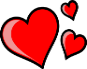 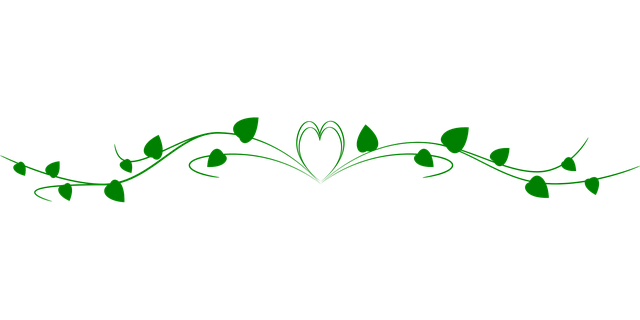 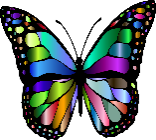 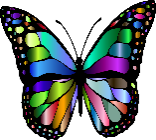 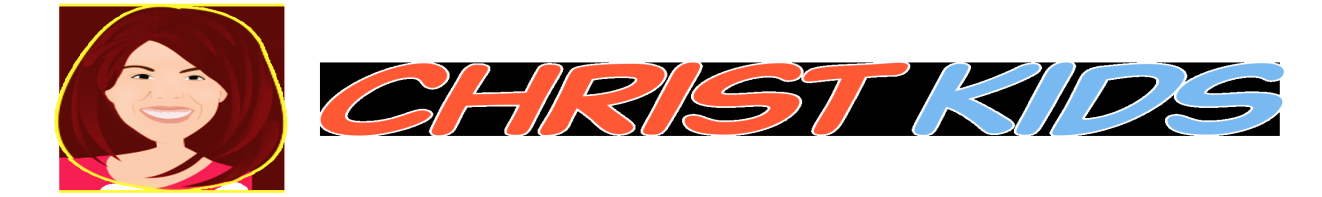 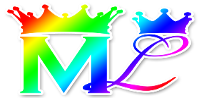 Lesson #407 There are no good ones, they are all bad
Page for the collaborator/ parents
Instructions for the class:
Make copies of pages 1 and 3 for all the children 
The collaborator should encourage the children to answer the questions while the timer is on the screen. 
You can ask the following questions to reinforce the lesson, if you do not have access to the video :
Why does Psalm 14:3 say that there is not even 1 man that does Good? Because no one knows God, they present Him like if He were bad and is responsible for bad things that happen.  
Who truly knows God? Only those that have been taught by Christ Lisbet truly know God.  
It is recommended to remind the children of how important it is to review the lessons at home.

Activity: Christ taught me to do good 
The children will write the good they have learned from Christ Lisbet. This is a good review of the teachings from our Mother and so they can give thanks for all the love and kindness They have towards Their children.  

They can share it with a friend of family member to give testimony of what Christ Lisbet does in our lives.

Materials:        				      
Pencil
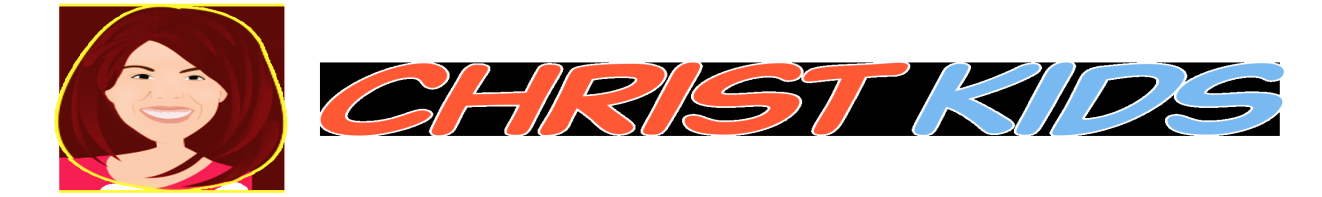 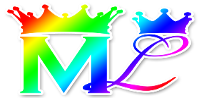 Lesson #407 There are no good ones, they are all bad
Christ taught me to do good
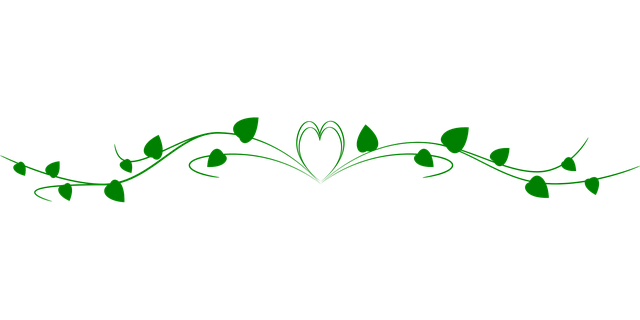 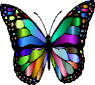 Cristo Lisbet
Me 
Ayuda
A vencer
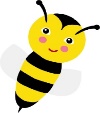 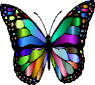 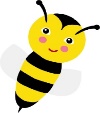 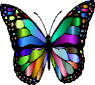 Trato
 bien
a mi hermano mayor
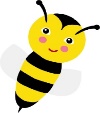 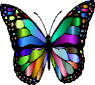 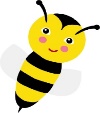 Cristo Lisbet 
me
 enseña
Su Palabra
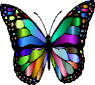 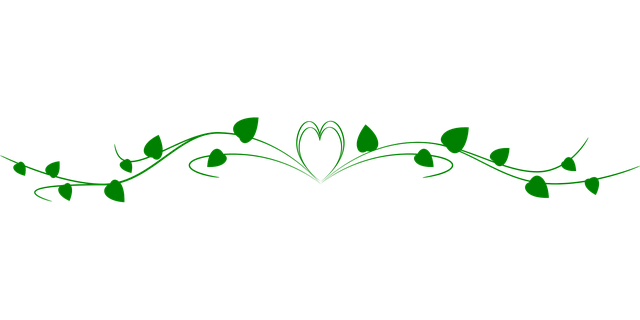